Личность в современном олимпийском движении
Филин Н.С.
Цель: Формирование социальной и личностной мотивации детей старшего дошкольного возраста на сохранение и укрепление своего здоровья. - Воспитание социально значимых личностных качеств посредством знакомства с Олимпийским движением
Задачи: 1.   Пропаганда и внедрение  олимпийского движения, содействие развитию физической культуры и спорта. 2.    Воспитывать волевые качества, целеустремленность, организованность, трудолюбие, инициативность, развивать стремление к победе и уверенность в своих силах.
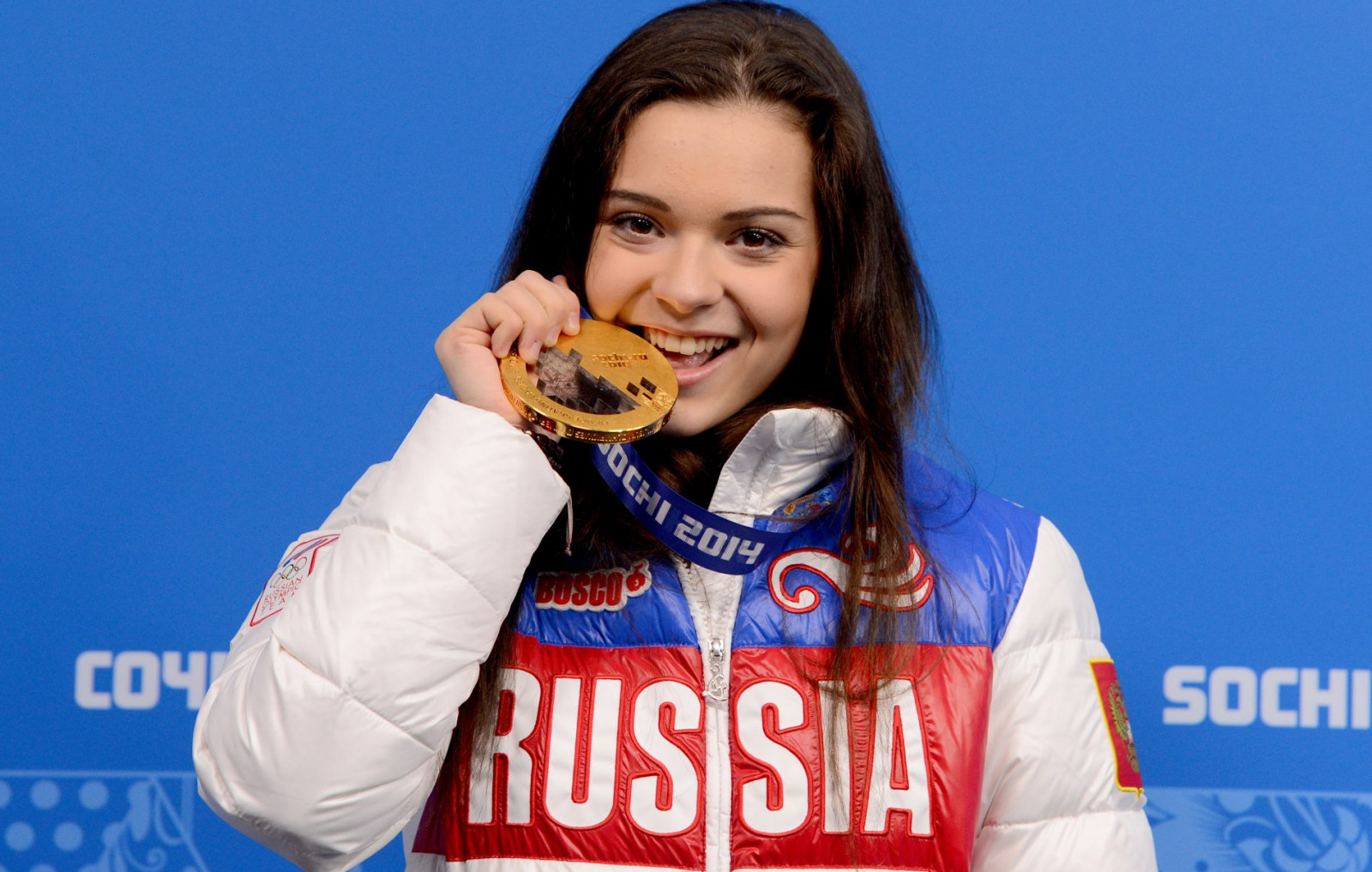 Аделина Сотникова
Одиночное фигурное катание
В 17 лет стала олимпийской чемпионкой
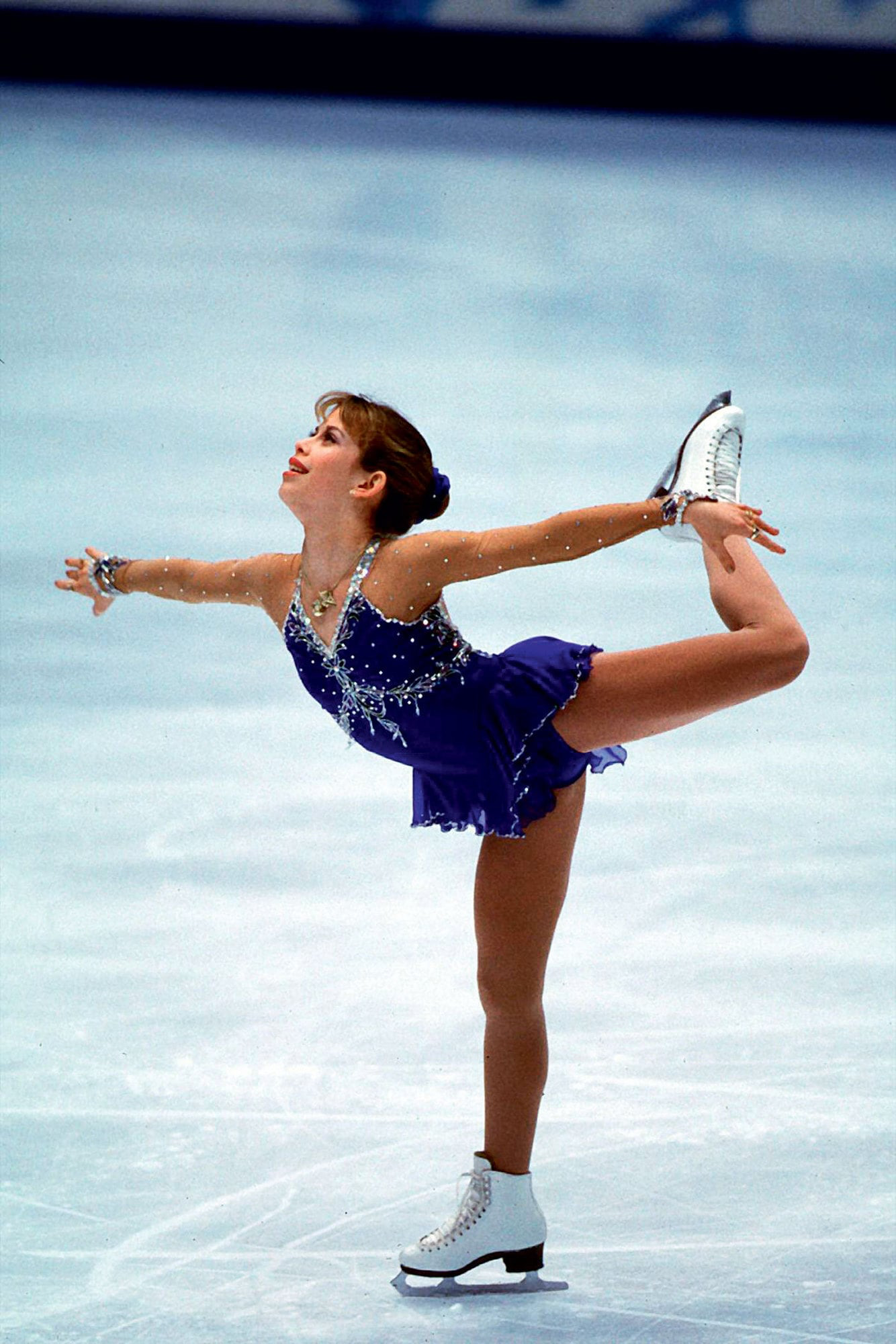 Тара Липински
Фигурное катание
В 15 лет стала олимпийской чемпионкой
Рута Мейлутите
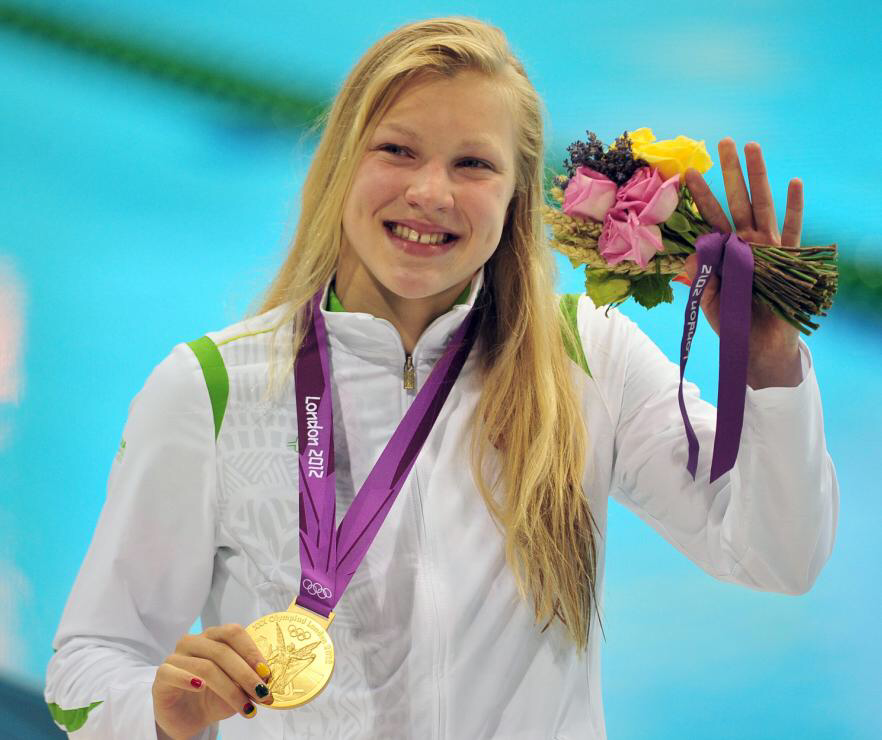 Плавание
В 15 лет стала олимпийской чемпионкой
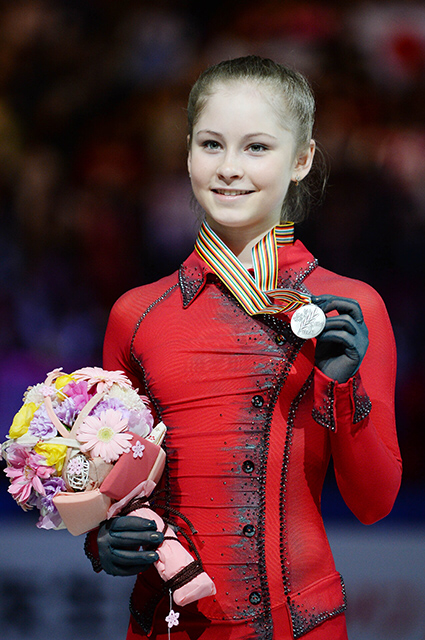 Юлия Липницкая
Фигурное катание
В 15 лет стала олимпийской чемпионкой
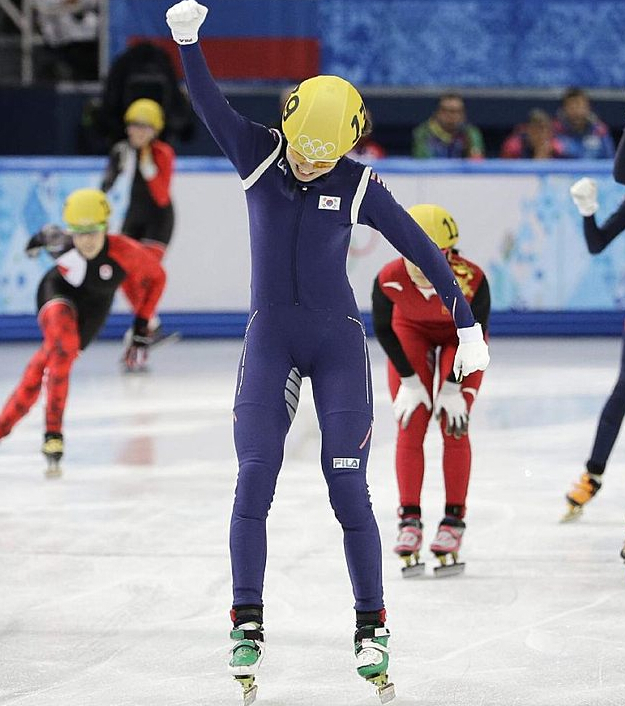 Ким Юн Ми
Шорт-Трек
В 13 лет стала олимпийской чемпионкой
Татьяна Гуцу
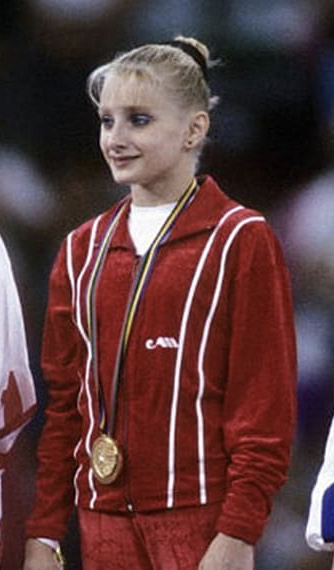 Гимнастика
В 15 лет стала олимпийской чемпионкой
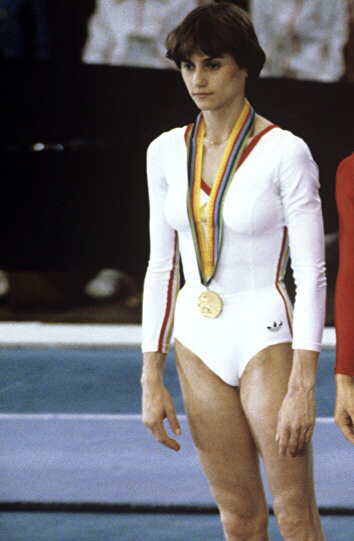 Надя Команечи
Спортивная гимнастика
В 15 лет стала олимпийской чемпионкой
Инге Сёренсен
Плавание
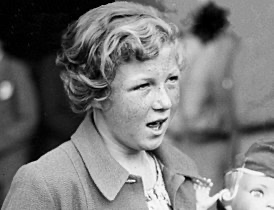 В 12 лет стала бронзовым призёром олимпийских игр
Уже в нашем возрасте можно стать Олимпийскими чемпионами.
Тысячи детей по всему миру садятся за парты и от отдыха и развлечений возвращаются к изучению наук. В первые учебные дни многим предстоит написать сочинение на тему «Как я провёл лето», но лишь единицы смогут рассказать в нём о завоевании медали Олимпийских игр.
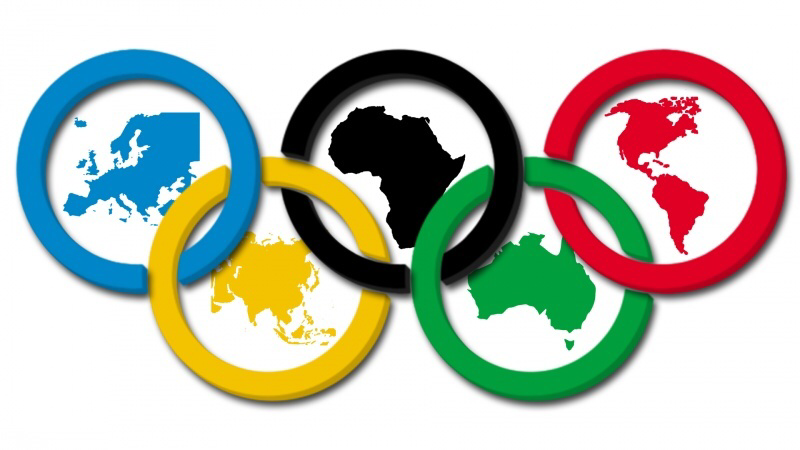